Biochemie ve výživě- bílkoviny
Bílkoviny (proteiny)- cca 15% denního příjmu potravin
vysokomolekulární látky vystavěné z 
  aminokyselin
základní stavební látka živé hmoty- těch je 
    celkem 700 druhů (20 základních)- z nich
    lze syntetizovat tisíce bílkovin
Můžeme je rozdělit na:
Strukturální- součást vlasů, nehtů, vazů, šlach
Pohybové- svalový aktin a myosin
Katalytické- enzymy a hormony
Transportní- např. hemoglobin
Imunitní- protilátky, imunoglobuliny
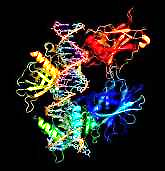 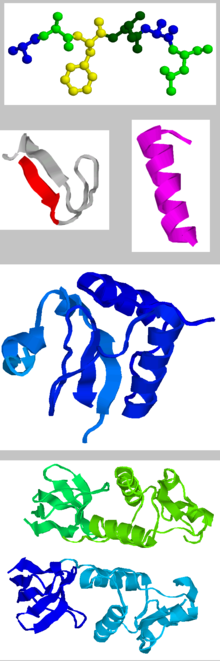 Aminokyseliny
Aminokyseliny (AMK):
Sloučeniny obsahující NH2 aminovou skupinu
Neesenciální- tělo si je umí vyrobit
Poloesenciální- jsou potřebné jen v dětství,
                     příjem z masa -2x( arginin, histidin)
Esenciální- tělo si je neumí vyrobit, musíme je dodat potravou
          tzv. větvené aminokyseliny (BCAA)- valin, leucin, isoleucin
          + threonin, fenylalanin, methionin, tryptofan, lysin – celkem 8 
Podle obsahu AMK v potravinách udáváme jejich aminokyselinové skóre:
vysoké skóre- potravina obsahuje všechny esenciální AMK- 100% AMK skóre má vaječný bílek- ideální zastoupení všech AMK
nízké skóre- některá aminokyselina chybí- např. u luštěnin chybí methionin, u obilovin lysin- proto musejí vegetariáni tyto potraviny kombinovat
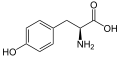 Biochemie ve výživě- bílkoviny
Řetězec do 100 spojených AMK- tzv. peptid- sem patří třeba inzulin a glukagon (hormony slinivky), aspartam (umělé sladidlo) nebo oxytocin (hormon hypofýzy). Při trávení bílkovin v žaludku a tenkém střevě dochází k jejich štěpení na peptidy a nakonec na jednotlivé aminokyseliny. Peptid je tedy mezistupněm při trávení bílkovin.
Zdroje bílkovin:
živočišné- viz maso- pro naši stravu jsou plnohodnotnější
rostlinné- některé AMK zde chybí- nejvíce v luštěninách (sója), rýži, olejninách (arašídy, ořechy, mák)
netradiční- například mořské řasy
1 g bílkoviny obsahuje 17 kJ energie.
Dusíková bilance
Zdroj:
Dusíková bilance: Bílkoviny obsahují ve svém řetězci dusík. Rozdíl mezi přijatým a vyloučeným dusíkem se nazývá DUSÍKOVÁ BILANCE. Ta by měla být vyrovnaná- při kladné bilanci více dusíku přijmeme než vyloučíme (moč)- dochází k ní při růstu a při budování svalové hmoty. Záporná dusíková bilance  (více N2 vydáme) je důsledkem nedostatku bílkovin ve stravě a vede ke ztrátě svalové hmoty.
Při trávení bílkovin dochází ke štěpení aminovazby NH2 a vzniká toxický amoniak.Ten je v játrech zneutralizován na močovinu.Nadbytečný dusík je z organismu pak odfiltrován v ledvinách. Nadměrná spotřeba bílkovin zatěžuje ledviny! 
Maximální příjem bílkovin by neměl přesáhnout 2 g/kg tělesné váhy/den.